Sjöfartsverkets strategiska inköpsarbete
Att ha gehör i ledningen kopplat till det strategiska inköpsarbetet.Från vision till implementation
[Speaker Notes: Helen
Tack.
Strategiskt inköp - det är ju ett verktyg som öppnar så många möjligheter  för en organisation.
Mitt intresse för det här rivstartade det vid första chefsjobbet (och jobbet)  inom offentligt inköp. En äldre inköpare – tittade på kravspec – strök hälften hälften av kraven  med orden  ”det är blir för dyrt –det behöver de inte”
Själv tänkte jag att du skämtar -  Visade sig att det gjorde hen inte så när avtalet var på plats så hade jag  ett par irriterade samtal från chefer lite högre upp i organisationen.
-- Kände att det här är fel arbetssätt på så många olika sätt.

Det här passet ska handla om Sjöfartverkets resa inom området strategiskt inköp
Ge en bild av inköpssidan här
Vi har en grundvolym på ca 2 miljarder kr/ år (lite högre beroende på vad vi ska köpa – var 50 år smyger det sig in en isbrytare eller två isbrytare i planen.) och vi gör ca 170 upphandlingar per år av olika slag.  Sjöfartsverkets resa har…]
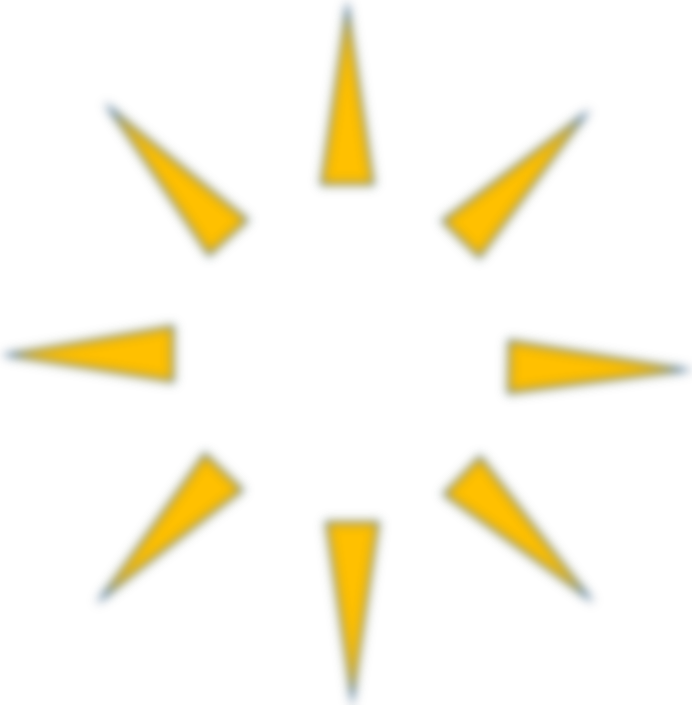 5 år
[Speaker Notes: Helen

… pågått under fem år – och vad har vi så här långt fått för resultat?]
Medarbetare
6 st
25 st
[Speaker Notes: Helen

Avdelningen har gått från 6 inköpare till snart 25 medarbetare inom olika roller kopplade till inköp.
Varje ny roll numera föregås av Business Case för att analysera nyttan – varför behöver vi det här i inköpsorganisationen?]
Besparing
Leverera 15 mkr/år
Inte mäta
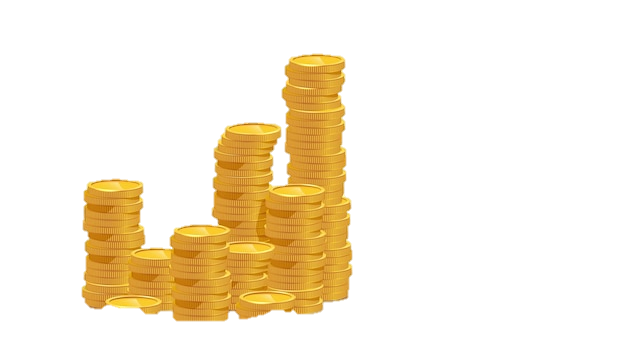 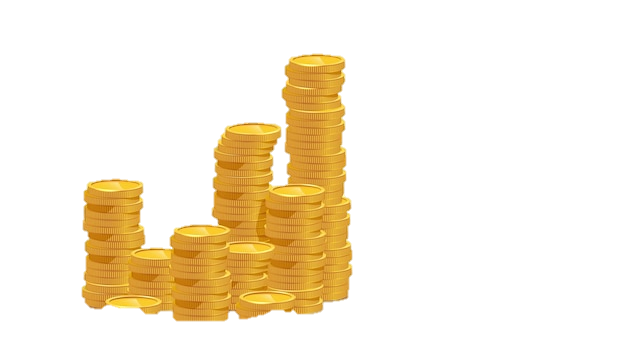 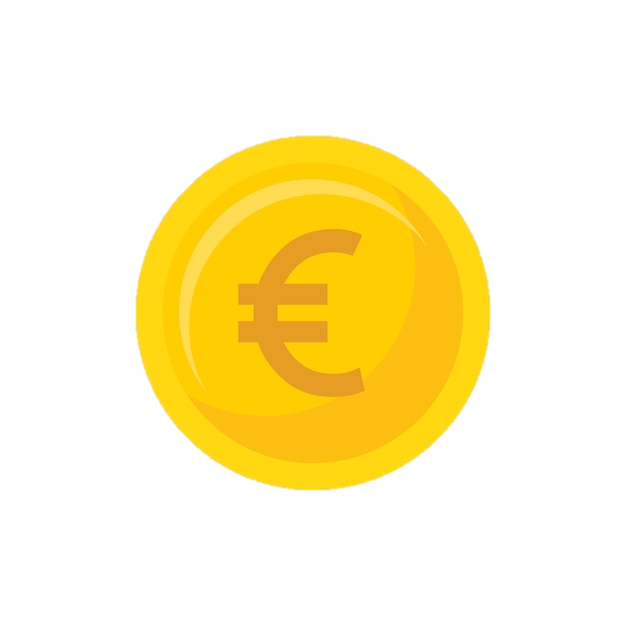 [Speaker Notes: Helen

Vi har gått från att inte mäta vad inköp åstadkommer till att leverera i snitt 15 miljoner kr/år i besparingar. Mäter både plus och minus.

Innebär att vi både tjänar in vår egen kostnad och bidrar till verksamhetens resultat.]
Leverantörstrohet
91%
72%
[Speaker Notes: Helen

Vi har ökat leverantörstroheten från 72% till 91%]
Antal leverantörer - kategoriexempel
149 st/ mån
217 st/mån
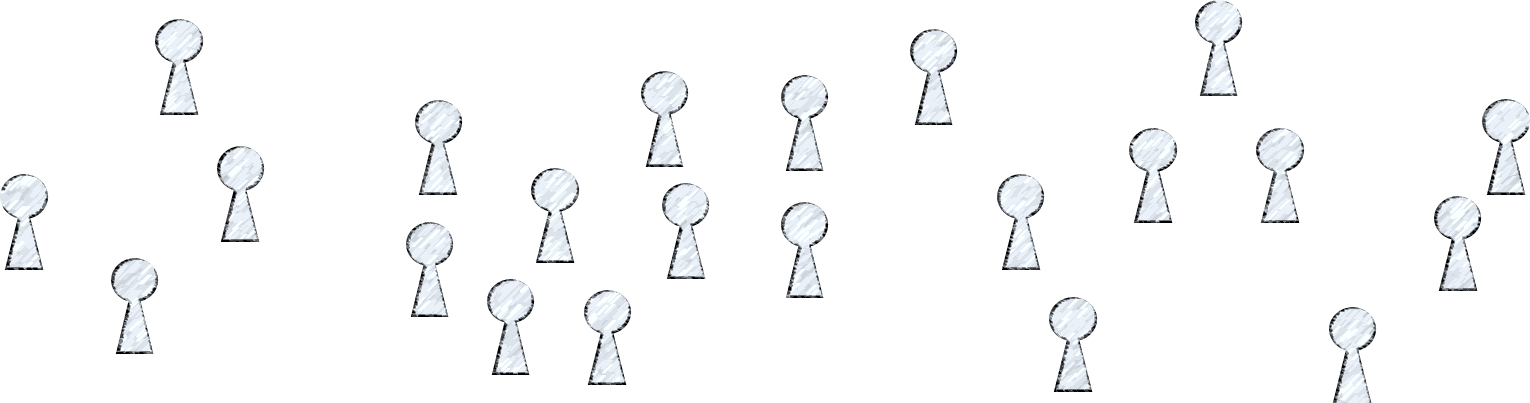 [Speaker Notes: Helen

Vi har minskat antalet leverantörer (den berömda svansen) – ett exempel här från 217 st i mån till 149 st.
En hel del försvunnit – en del kommit till – vi vet att vi har rätt leverantörer  och att de är hela och rena]
Ett lyckat strategiskt inköpsarbete…
…kräver en engagerad sponsor…
[Speaker Notes: För att lyckas med ett strategiskt inköpsarbete behövs en sponsor i organisationen – i mitt fall en GD, tidigare inköpsdirektör Trafikverket – välkommen Katarina Norén. Inköp är ett område som du satsat mycket på under fem år - har intressant att höra varför strategisk inköpsarbete viktigt för dig – och vad har du för krav – och hur ser du på vad som behövs för en effektiv inköpsorganisation?

Helen]
Sjöfartsverket på 2 min - vårt uppdrag
Farledshållning
Sjö- och flygräddning
Lotsning
Sjötrafik-information
Isbrytning
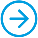 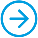 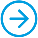 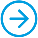 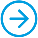 Sjögeografisk information
Sjömansservice
Forskning och innovation
Infrastruktur
Rederi
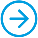 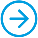 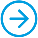 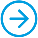 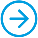 90 % sjövägen
[Speaker Notes: Katarina
Vårt uppdrag – bidar till säker sjöfart för både människa och miljö genom att lotsa fartyg, bryta is, rädda liv och erbjuda navigationsstöd till de tusentals fartyg som rör sig i våra farvatten.]
Kort om oss
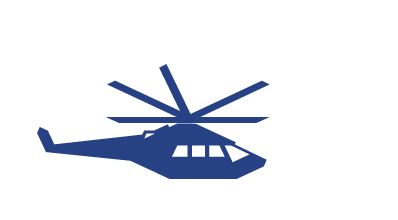 14 arbetsfartyg
7 räddningshelikoptrar
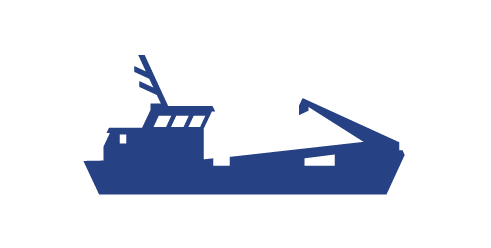 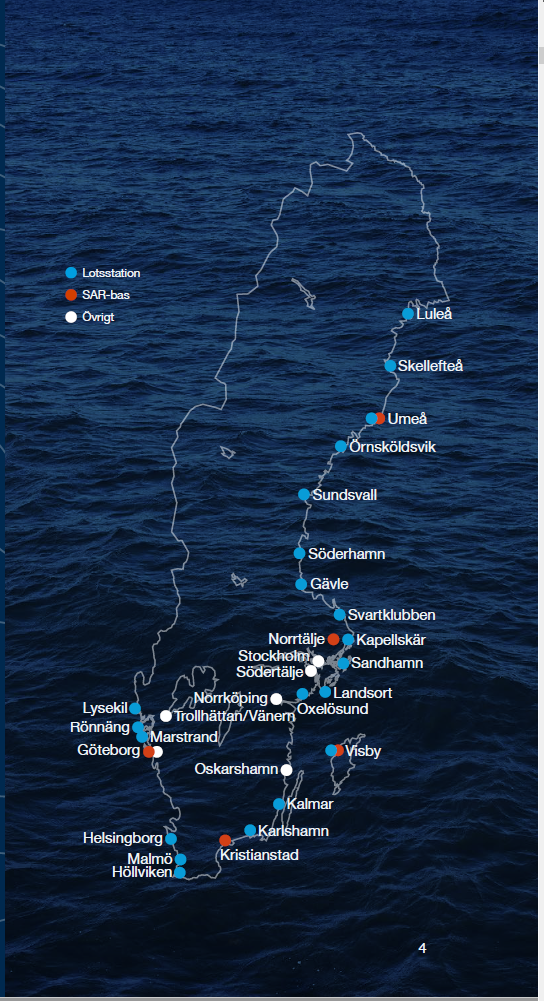 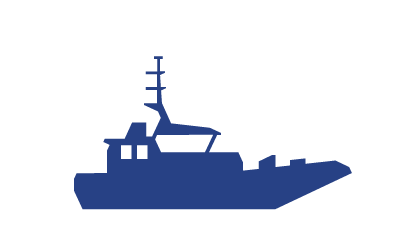 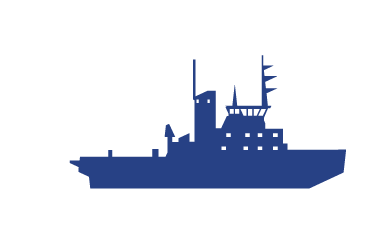 71 lotsbåtar
5 isbrytare
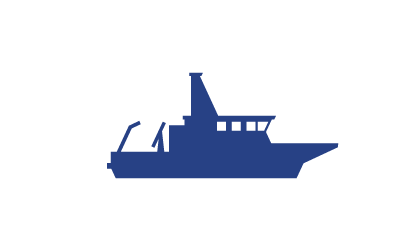 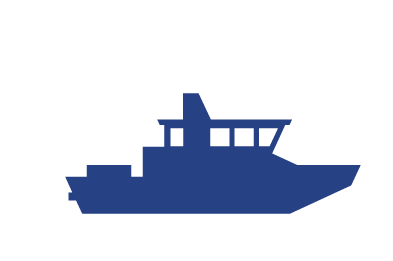 3 sjömätningsfartyg
8 utbildningsfartyg
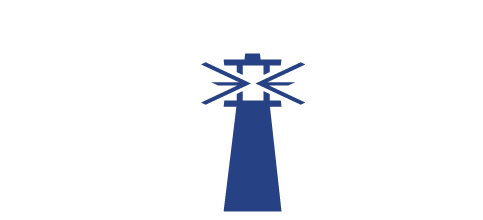 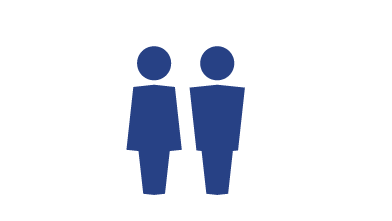 ca 1 100 fyrar
1363 anställda
[Speaker Notes: Katarina

Vi är både en expert och servicemyndighet- ett affärsverk där vi levererar service till våra kunder som betalar för våra tjänsterVi finns i hela landet längs kusterna, kanalerna med olika typer av fartyg, helikoptrar, fyrar, bojar och medarbetaremed olika kompetenser bland annat båtsmän, lotsar, nautiker, helikopterpiloter , IT, ekonomer och en och annan inom inköp.]
Varför är inköp viktigt?
[Speaker Notes: Katarina
- Väl grundade beslut make/buy
Rätt kvalitet nu och i framtiden – utveckla tillsammans med marknaden
Kostnadseffektivitet och kontroll 
Ordning och reda – lagefterlevnad, tillförlitlighet, utrymme för innovation samt god arbetsmiljö
Hög etik – värnar demokratin och skapar trovärdighet
Avgörande i höjd beredskap och krig]
Mina krav som GD
Lagefterlevnad
Besparingar netto > 10 mkr/år
Framförhållning 
Försörjningsstrategier inom kritiska områden
Inköpsstrategier >1 mkr eller kategoristrategi
Noll omedvetna avvikelser
Väl avvägda miljökrav och sociala krav som följs upp
[Speaker Notes: Katarina]
Mandat för en effektiv inköpsverksamhet
GD beslutar
Kategoristrategier
Inköpsstrategier > 1mkr om kategoristrategi saknas. Styrelsebeslut i strategiska inköp > 10 mkr.
Särskilt samråd i större upphandlingar
Inköpsdirektör
Medlem i högsta ledningen
Inköpsstrategier där kategoristrategi är fastställd
Styrande dokument  och standarder för inköp
Kontraktstecknande och avbrytandebeslut
Inköpare beslutar
Inköpare verkställer inköpsprocessen
Att ta sig an utmaningen…
Starkt mandat och position  
Företräda egna frågor i verksledningen 
Koppla inköp till myndighetens behov och framtida utveckling
Lättare att få access till organisationen
Större möjlighet att komma in vid rätt tillfälle
Samarbete
Tydliga krav på leverans
Inköpsstrategier eller kategoristrategier
Efterfrågan på resultat
Effektivisering
[Speaker Notes: Vad innebär det att ta sig an utmaningen att arbete med en så inköpsorienterad ledning?
För det första – redan klart att inköp är viktigt – som ID har jag ett starkt mandat och position gällande inköpsfrågor. Jag ingår i högsta ledningen och kan:
Kan företräda och besvara mina frågor i högsta ledningen(behöver inte gå genom någon annan - lita på att någon annan brinner lika mycket för området )
Lättare att koppla inköp till myndighetens behov och framtida utveckling (vad är på g i horisonten?) Större möjlighet att komma in vid rätt tillfälle diskutera val av upph
Lättare att komma ut i organisationen – är inköp är viktigt
Kommer också med stort ansvar  att hitta bra samarbete – även om jag har mandat har mina chefskollegor kvar sitt verksamhetsansvar
Det innebär också att det ställs tydliga krav (vilket är bra!)
Större upphandlingar  så ska vi ska jobba med strategier som GD/Styrelse godkänner beroende på belopp
Vi ska levererar 10 mkr/år i besparingar 
Vi har också krav på att inköpsarbetet i organisationen – och hos oss – ska effektiviseras (enklare- snabbare)- krav på svarstid?)]
Strategiskt inköpsarbete i praktiken
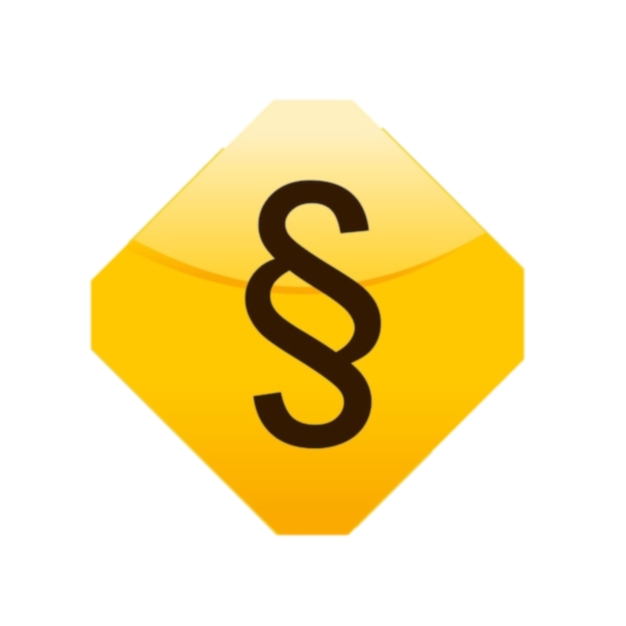 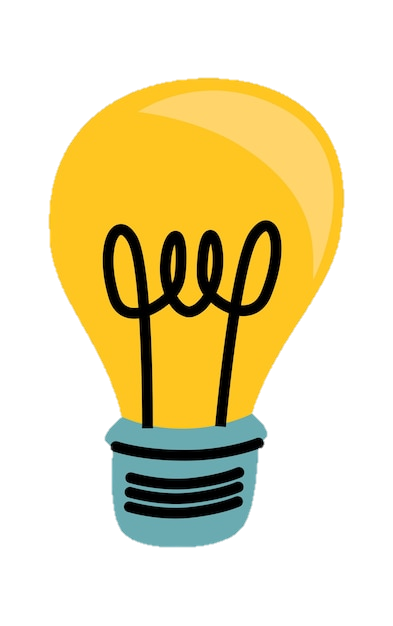 Viktigt
Ta med
Lägga till
Sluta med
Onödigt
[Speaker Notes: Kikar lite på resan i praktiken…hur tankarna gått
Det här är målet!
- En inköpsorganisation som både ser till lagefterlevnad, riktlinjer ’så här ska vi….’  och som också ser till de affärsmässiga delarna, guidar och ger stöd – ’det här kan vi åstadkomma ….’ (bättre affär, långsiktigt tänk, bättre samarbete leverantörer…)
Mycket är generellt strategiskt arbete
För att komma någonstans måste man lyfta inköpsfrågan och kika på nuläget både  i organisationen och inköp, hur ser det ut just nu , varför vi behöver ändra – hur vi ska göra – vilka som behöver engageras- och har alla inblandade parter har samma mål vad inköp ska stå för?
Vi behöver ett antal byggklossar (medarbetare, verktyg (kan vara digitala, organisation, samverkansforum… mm – lite mer senare)
Behöver analysera vad vi lägger tid på för att ta bort onödigheter (ta in digitala stöd/effektivisera )( och få tid till viktiga uppgifter 
Behöver också fundera på vad ska gör vi suveränt, vad behöver vi lägga till (arbetsuppgifter, stöd, andra kompetenser), vad behöver vi sluta med
Men framför allt – behövs ett stort engagemang – det vi gör är viktigt – det är roligt – det gör skillnad]
Byggstenar
Medarbetarskap
Marknad & leverantörer
Verktyg, info & analys
Övriga verksamheter
Inköps organisation
Ledarskap
[Speaker Notes: Byggstenarana  då? Har vi ett par stycken
Medarbetarskap
Som medarbetare är min inställning viktig – min kunskap hjälper dig…Vad behöver du hjälp med? Internkonsult
Vilja att ansvara och leda processen, För att göra det behövs förutom kompetens och nyfikenhet,  och vilja att lära nytt & förändra
Verktyg, information & analyser
Vi jobbar mycket digitalt för att jobba effektivare (upphandlingsverktyg, e-handel, spend, e-signering, ärendehantering, interna hjälpmedel Onenote – dela info, planera möten ta upp punkter
Det finns mycket tillgänglig information (spend, avtal som går ut, investeringslista, andras VP, myndighetetens mål,statistik i e-handel, återkommande frågor i ärendehanteringsflödet). Rätt mycket underlag som kan sammanställas som stöd för inköps verksamhet eller stöd åt andra eller skaka om lite och visa på mönster.
Marknad & leverantörer
Hur samverka, samarbeta nyttja kunskap och kompetens eller hur Samarbeta/samverka avtal?
Övriga verksamheters förväntningar och behov
Vilka är deras behov & ansvar (hitta samarbetet – ändå inte går in och löser inte frågor som andra ansvarar för).
Vi har utveckla stöd som hjälper verksamheten att göra rätt -  enkla frågor klara själva.Vet man inte hur man gör – lätt att inköpet hamnar fel, dölja kostnader, exempelvis på det konto man köper mest av  - hos oss fanns det ett uttryck innan ’sätt det på kätting’ 
Inköps organisation & struktur
Roller, mandat, strukturerat arbetssätt (inte lika men likartat, rätten att bli överkörd av bussen, inte önska någon men saker händer – både medarbetare och organisation måste klara ut snabbt)
Bygga en organistation där det är självklart med till erfarenhetsutbyte  och ha möjlighet att växa (testa nya roller)
Ledarskap – två viktiga uppgifter – sitter det här andra
Tillit till professionen  -vet att mina medarbetare är uppskattade och vet vad de håller på med -checkpoints
Säkra avdelningen (singelkompetens, succesionsordning, kompetensbehov)]
ID & stab
Organisation & team
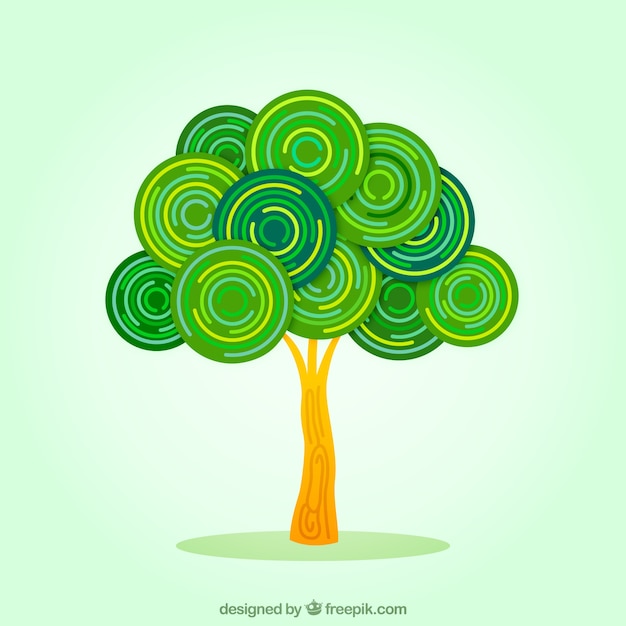 Teamen ansvarar för 
Fördelning uppdrag
Prioriteringar
Reflektion arbetssätt
Innovationsidéer
Urval strategier/standarder/riktlinjer
Eskalering
Tekniska inköpsenheten(TIE)
Inköpsenheten för verksamhetsstöd &entreprenad (IVE)
Samordning & logistikutveckling (SoL)
TeamFordon, material & teknik
TeamVerksamhetsstöd
TeamLogistik & inköpsutveckling
Enhetschefer ansvarar för:
Personalfrågor 
Dagliga frågor
Arbetssätt
Ej löst prioritering
TeamEntreprenad
[Speaker Notes: Helen ---
Hur jobbar vi på inköp? Organisationen – förutsättning för ordning och reda
Och så här ser vår organisation & arbetssätt ut idag (under utveckling)
ID är jag – stöd av inköpscontroller
Tre enheter – SoL (standarder & riktlinjer  för  ’sånt som alla använder ingen känner ansvar för, exempelvis  lokalvård, bilar, avfall, arbetskläder) men också avtalsförvaltning, ehandel, logistik), två inköpsenheter med chefer tillika strategiska inköpare -> ge bra stöd till sina kollegor.
Team–knutna till våra kategorier – teamansvarig. Ärenden kommer in via ärendehanteringssystem. Teamen prioriterar och fördelar ärenden, reflektion över vad kan vi göra bättre /hur funkar det, var behövs nya angrepssätt mmTeamen har inneburit större insyn, mer samarbete, mindre risker för singelkompetens]
Arbetsgrupper, samarbetsforum & årshjul
Inköpsråd
Möten med representanter från resp. verksamhet för utbyte av information kring inköpsstrategier, standarder, riktlinjer, frågor från/till verksamheten, E-handel och avtalsförvaltning
Ansvariga IT-stöd:
Ansvarar för att behörigheter och licenser är uppdaterade.
Samarbete fackliga
Information kring kommande upphandlingar/standarder/riktlinjer med ATO och  AMO för att definiera upphandlingar som är viktiga ur arbetsmiljösynpunkt
Mallgruppen
Ansvarar för att upphandlingsmallar med tillhörande mallar och bilagor hålls uppdaterade. Fokus -23 totalförsvarsperspektiv i mallarna.
Representant från gruppen ingår i Kammarkollegiets nätverk för försörjningstrygghet.
Samarbete MoH
Information/planering/ uppföljning med miljö- och hållbarhet för att hitta upphandlingar som vi ska ställa specifika miljökrav i eller där vi ställt krav.
Informations-struktur
Ansvarar för struktur för informationen på webb, avtalskatalog och ärendehanteringssystem.
Ekonomi
Möte med controller-enheten kring besparingar, inventeringslistan etc.
Inköpsprocessen
Ansvarar för att rutiner, riktlinjer, checklistor och mallar för arbete i inköpsprocessen finns och är uppdaterade (även checklistor/information ut till  kravställare) i ledningssystemet.
[Speaker Notes: Helen – 
Förutom organisationen så har vi också formaliserat interna arbete med arbetsgrupper för ex mallar/standardtexter, informationsstruktur (var lägger vi vilken info), processarbetet och vi har också formaliserat möten med inte bara verksamheternas avdelningar/enheter utan också de som är extra intressanta exekonomerna (investeringar, investeringslista, miljö-och hållbarhet, fackliga representanter) och ett inköpsråd med deltagare från samtliga avdelningar (lyfta frågor)Och vi har börjat jobba med årshjul – när gör vi vad? Exemeplvis…möten verksamhet (ta upp på hösten, våren), möten samarbetsforum när…]
Framåt?
Fortsätta utveckla arbetssätt
Revisioner– miljö, etiska och sociala krav
Avtalsförvaltning
Kategoristrategier
Produktutveckling genom marknaden
[Speaker Notes: Helen
Jag ser framför mig att vi behöver fortsätta med….
Arbetssätt – vi  är inte klara – just startat – sätta sig – förändra – förbättra
Revisioner av våra leverantörer
Avtalsförvaltning – fortsätta bygga – testar ett sätt med pilot i verksamheten
Inköpsstrategier & kategoristrategier – fortsätta utveckla efter där v ser att de gör nytta
Produktutveckling – fortsätta och fördjupa samverkan på olika sätt med leverantörer – använda ny teknik för nytta och säkerhet för Sjöfarten]
Tack för att ni lyssnat!
[Speaker Notes: Helen 
Innan vi slutar  - En liten uppföljning på historien i början med han som strök en massa krav.

Hade han rätt – absolut – men helt fel ändå
Så här är det att verksamheterna kan ha alldeles för höga/många/krångliga krav  och inköpare behöver ta ansvar och driva en upphandling i mål  men för att göra  det behöver man ett helt annat arbetssätt och synsätt på inköp – vi måste ha ett nära och bra samarbete med andra i samma organisation, se till att beslut tas på rätt nivå,  veta vad som är viktigt, kunna ifrågasätta  och visa resultat!

Tack för oss.]